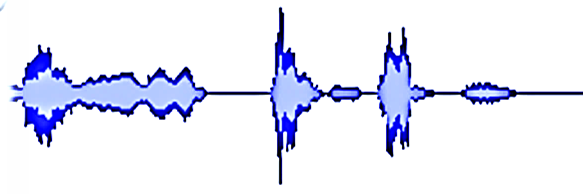 THE SOUNDS OF SPEECH
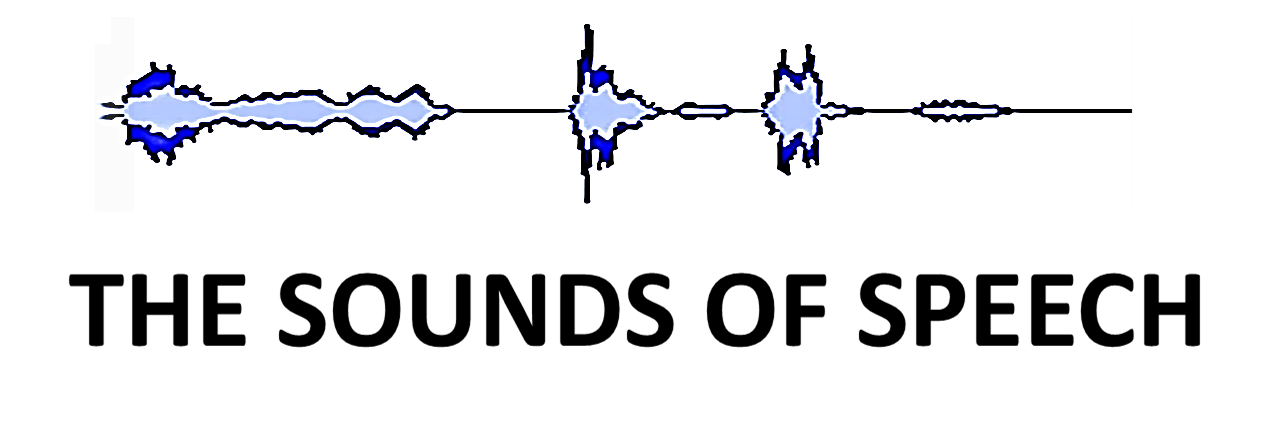 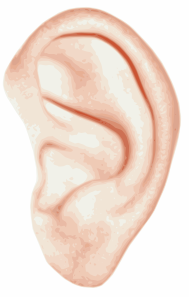 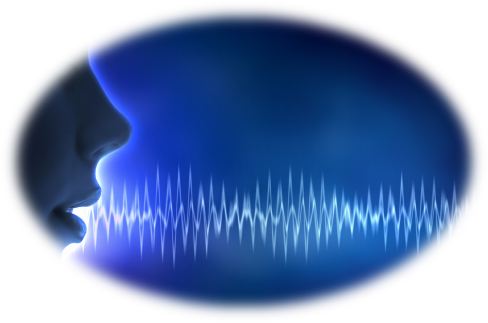 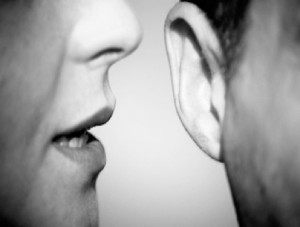 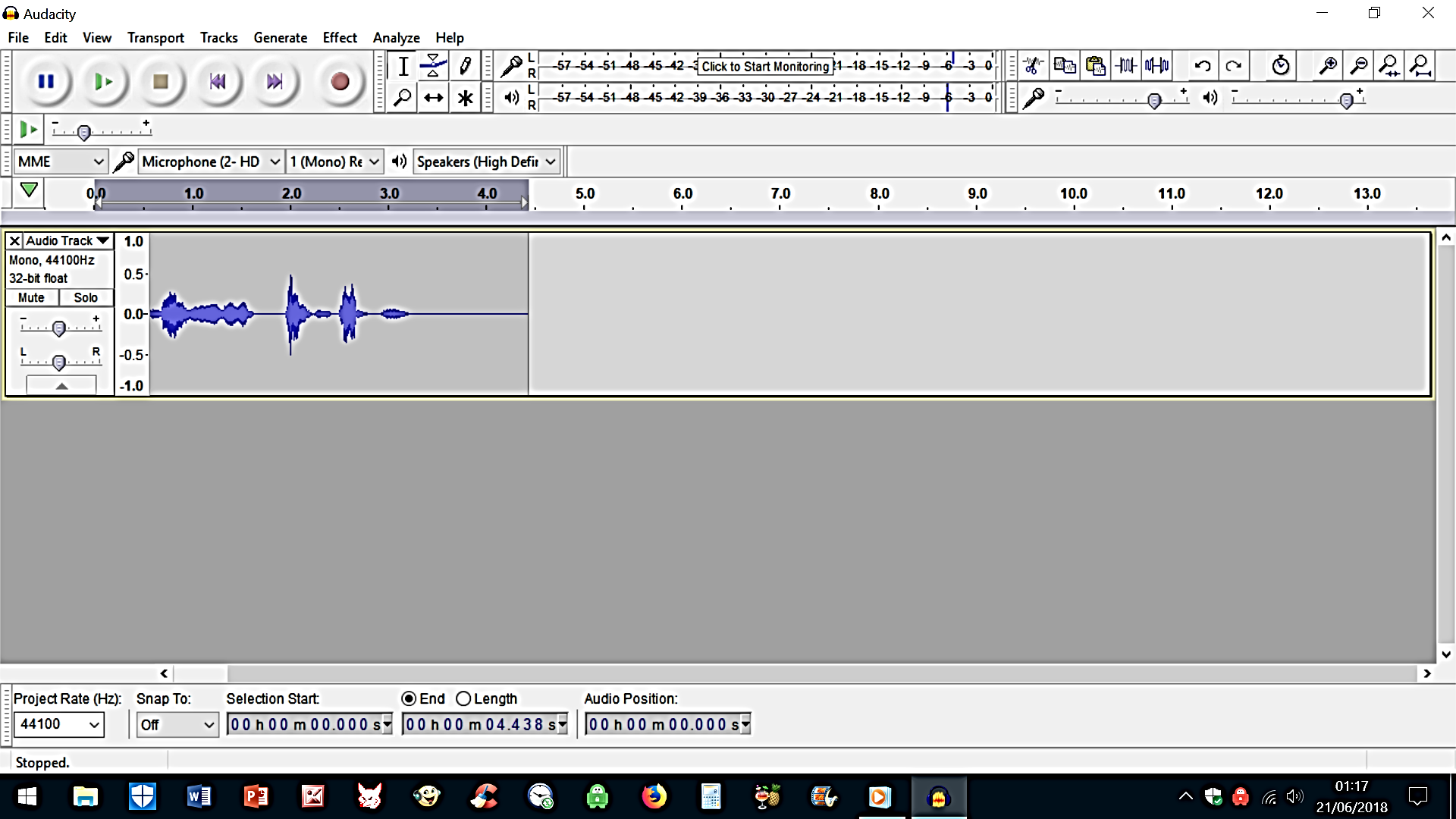 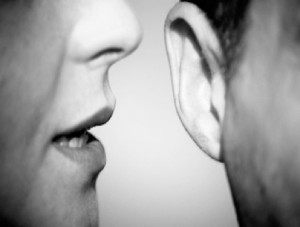 This Photo by Unknown Author is licensed under CC BY-NC
This Photo by Unknown Author is licensed under CC BY-NC-ND
THE SOUNDS OF SPEECH
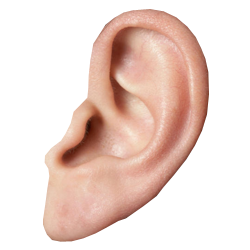 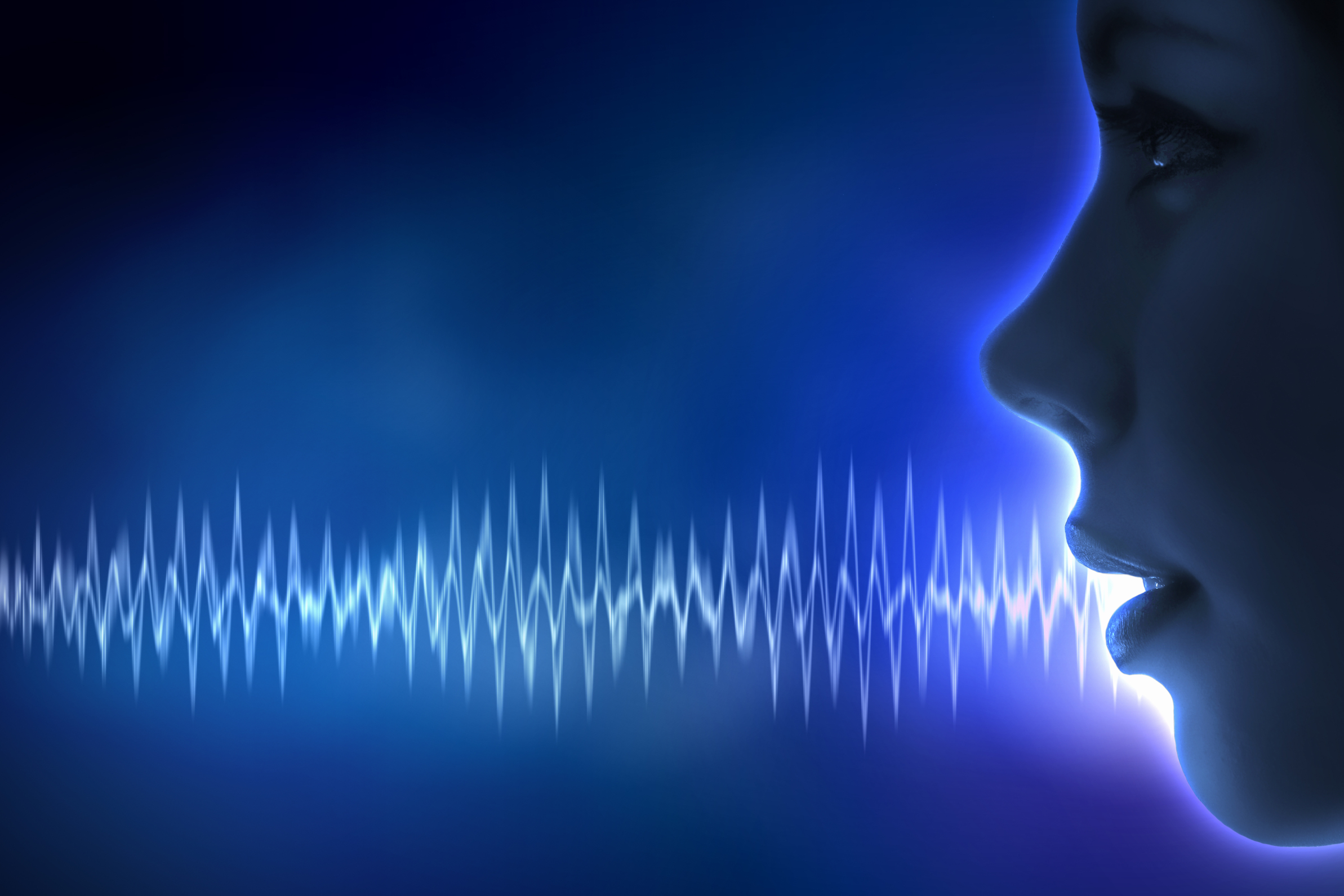 THE SOUNDS OF SPEECH
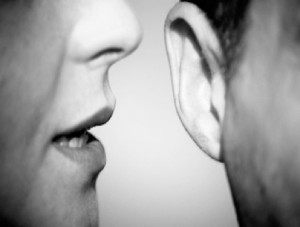 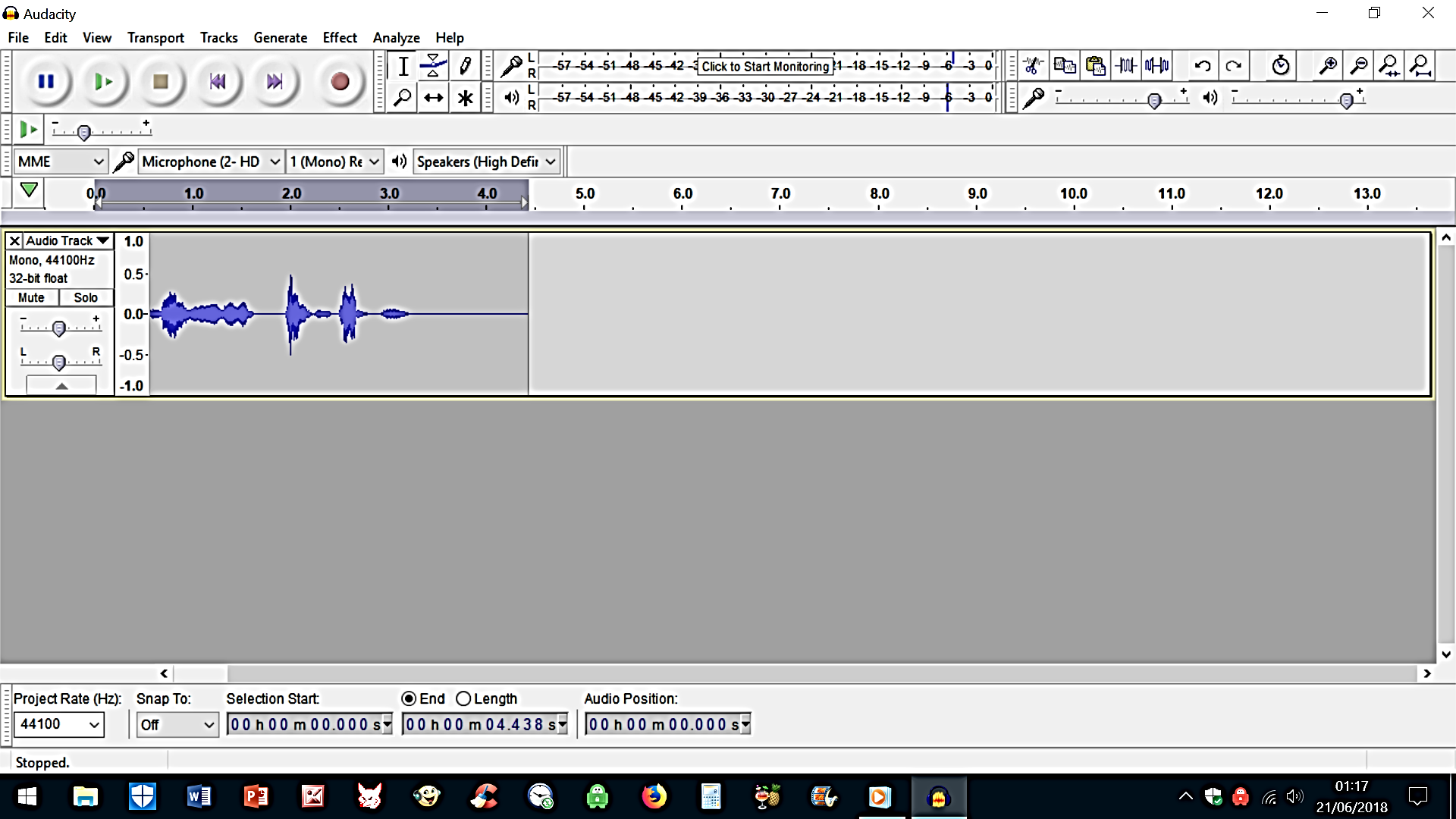 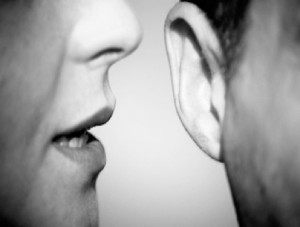 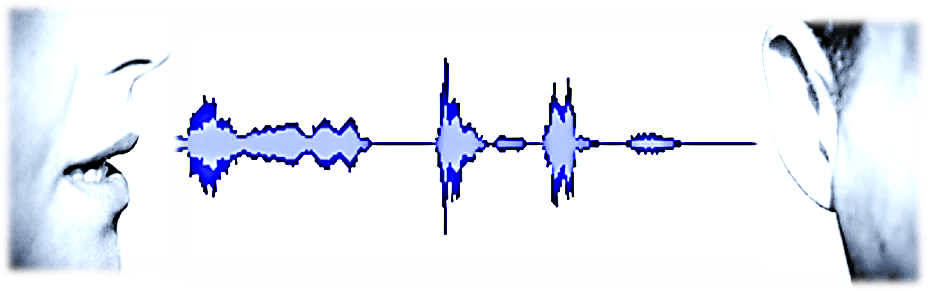 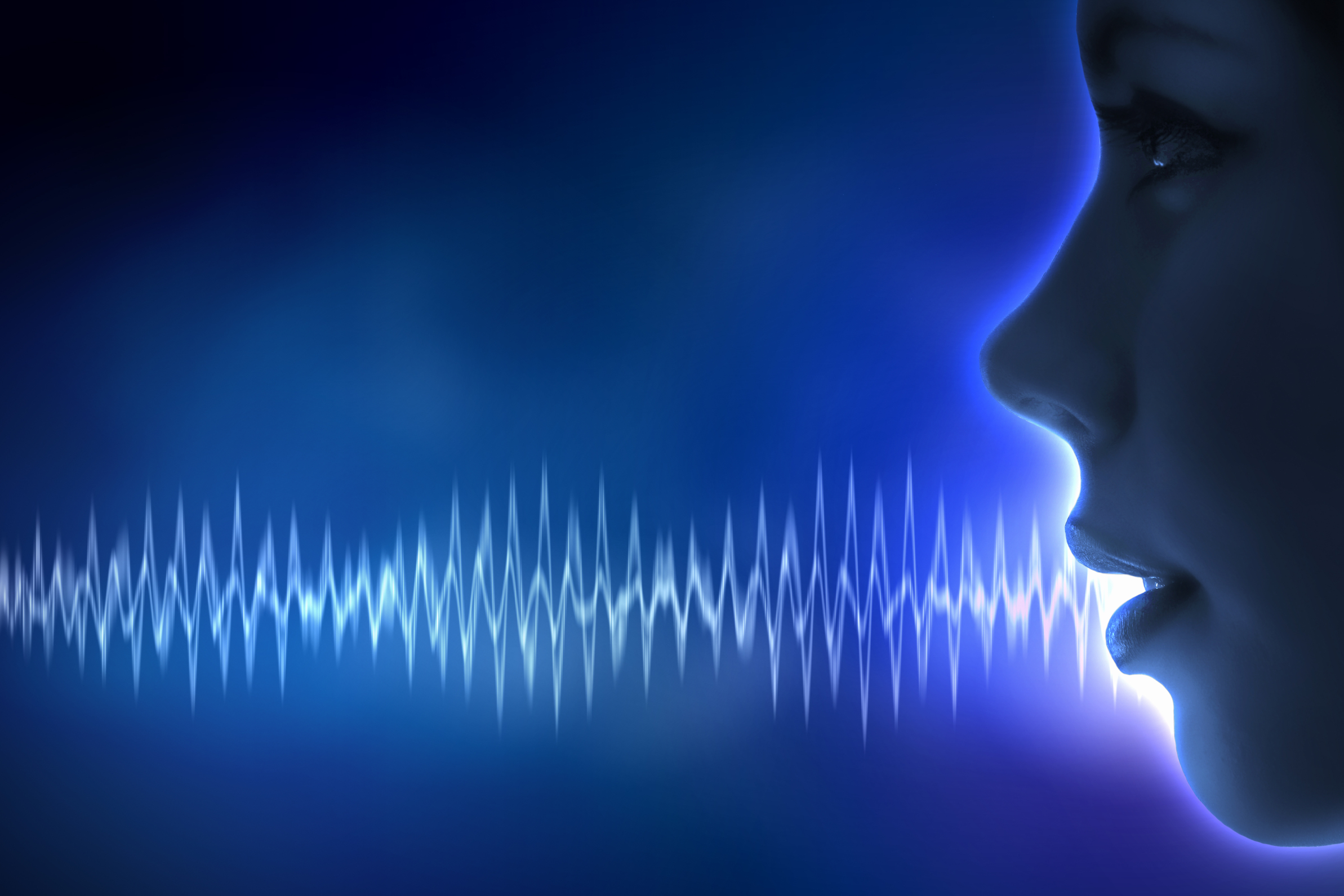 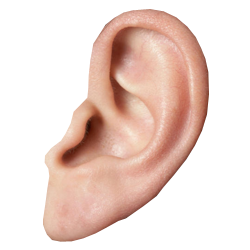 THE SOUNDS OF SPEECH
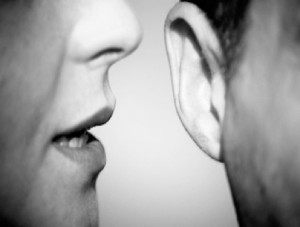 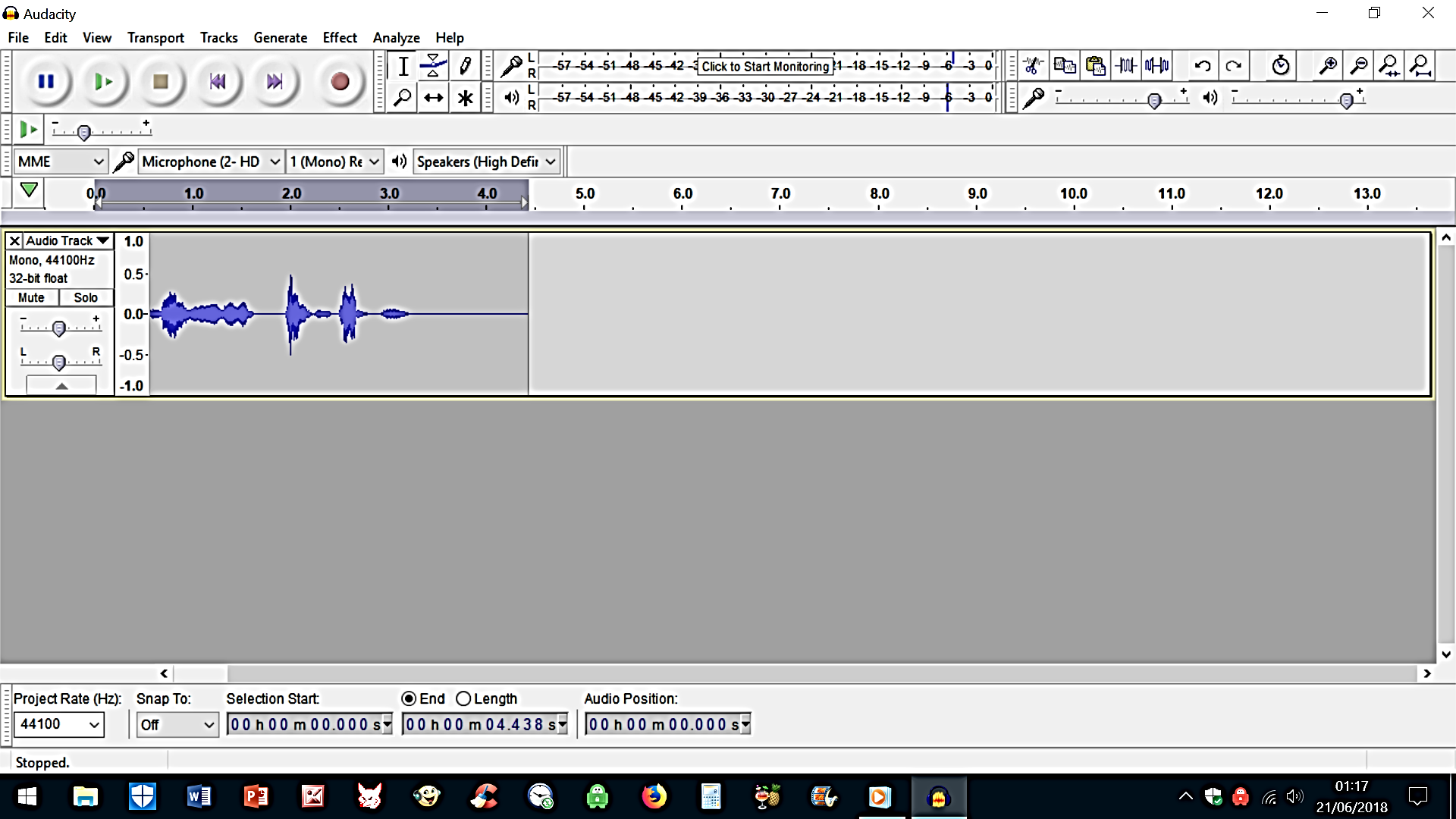 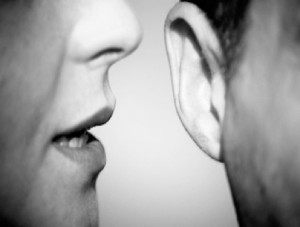 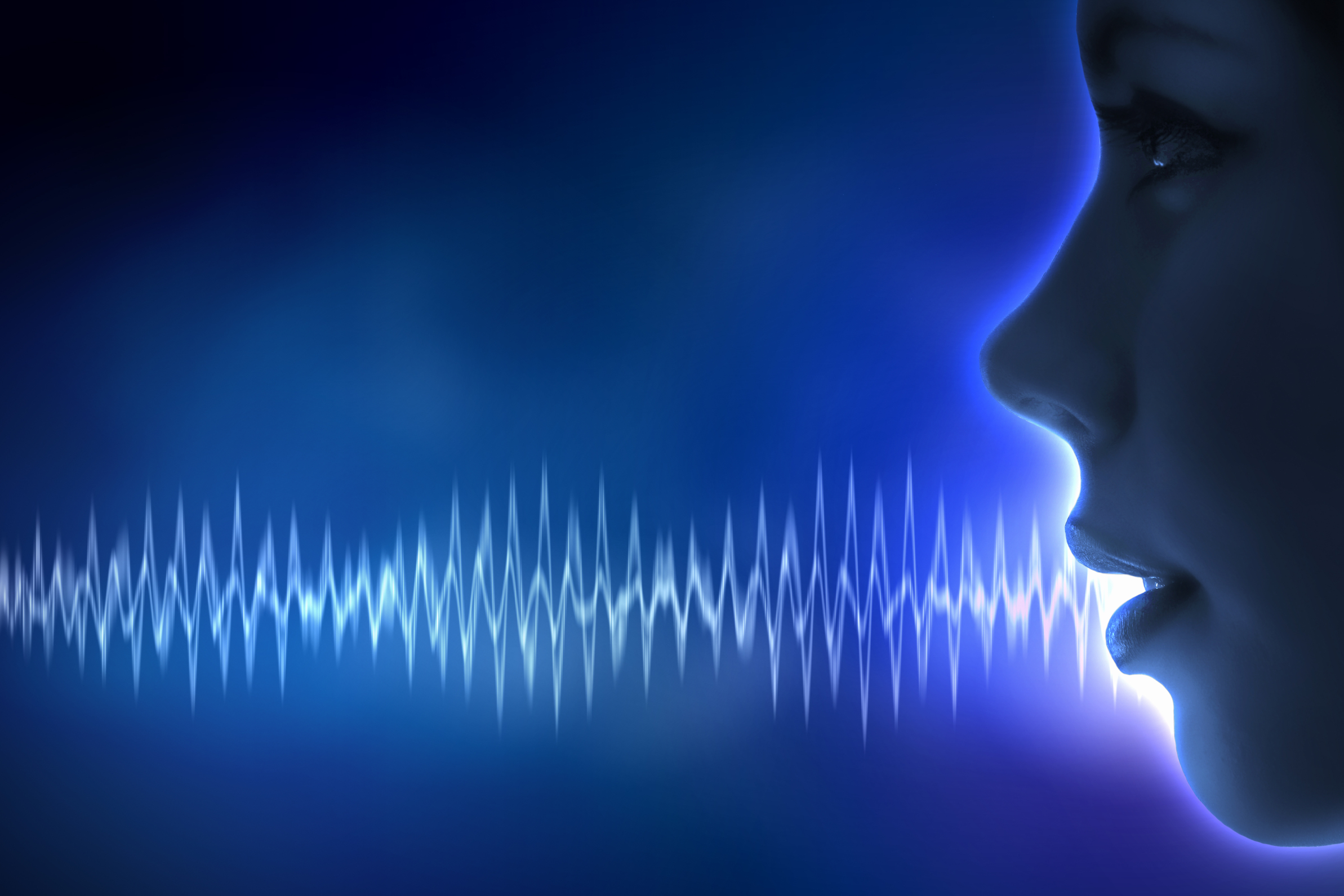 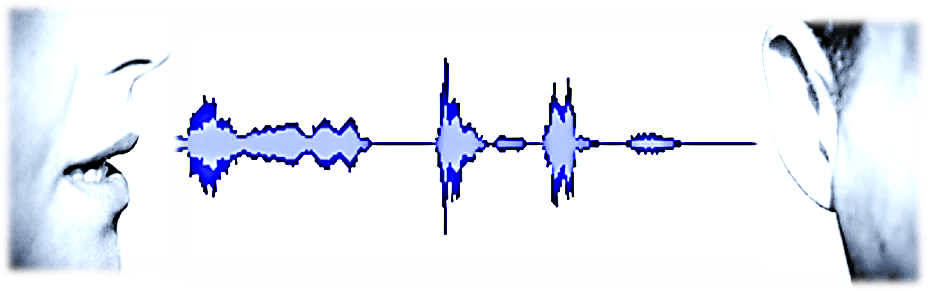 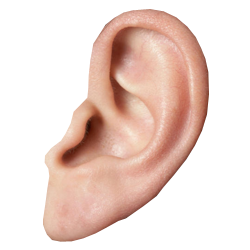 THE SOUNDS OF SPEECH
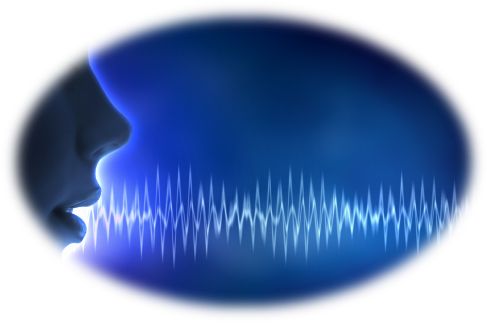 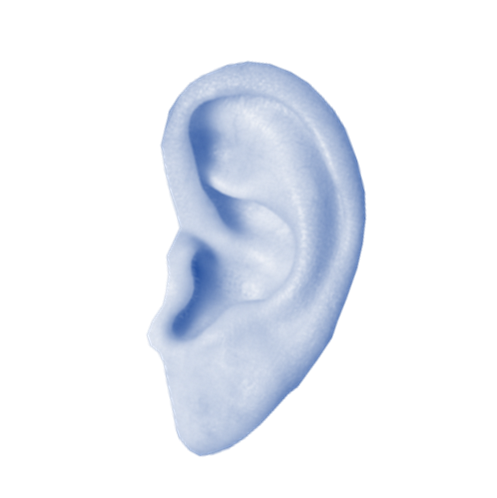 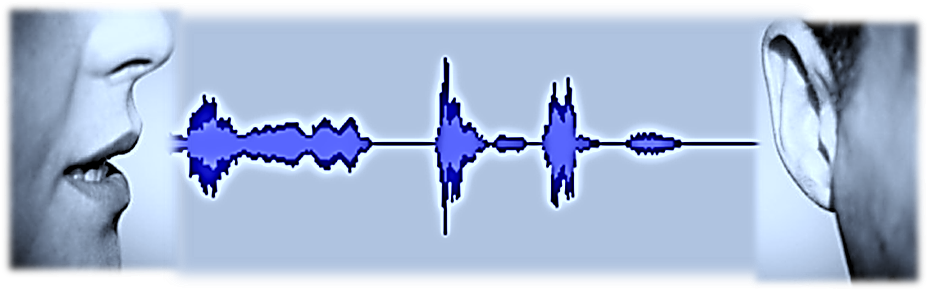 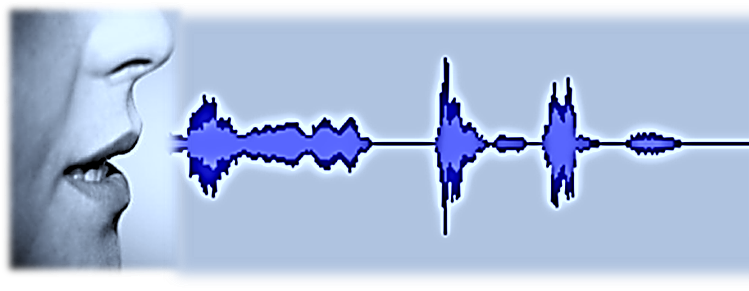 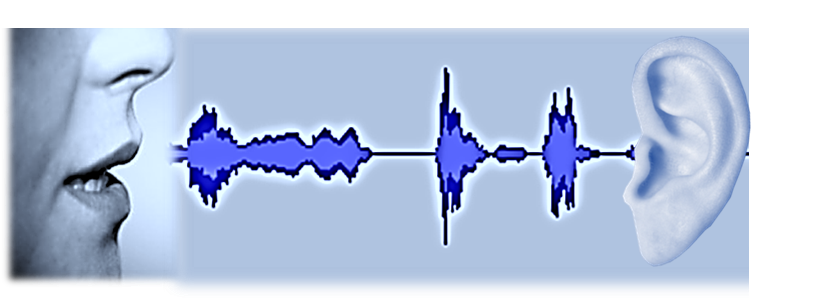 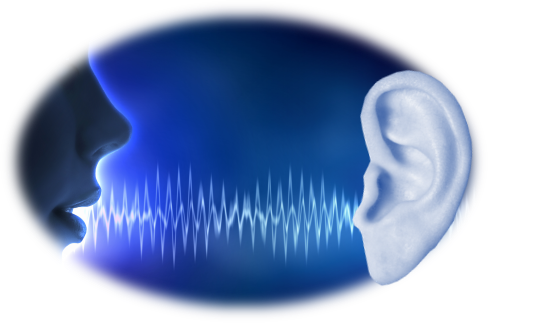 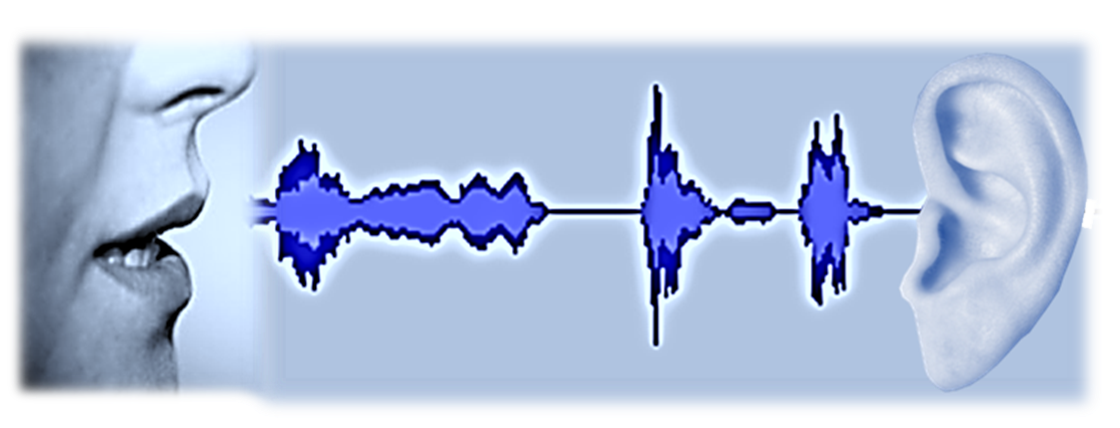 THE SOUNDS OF SPEECH